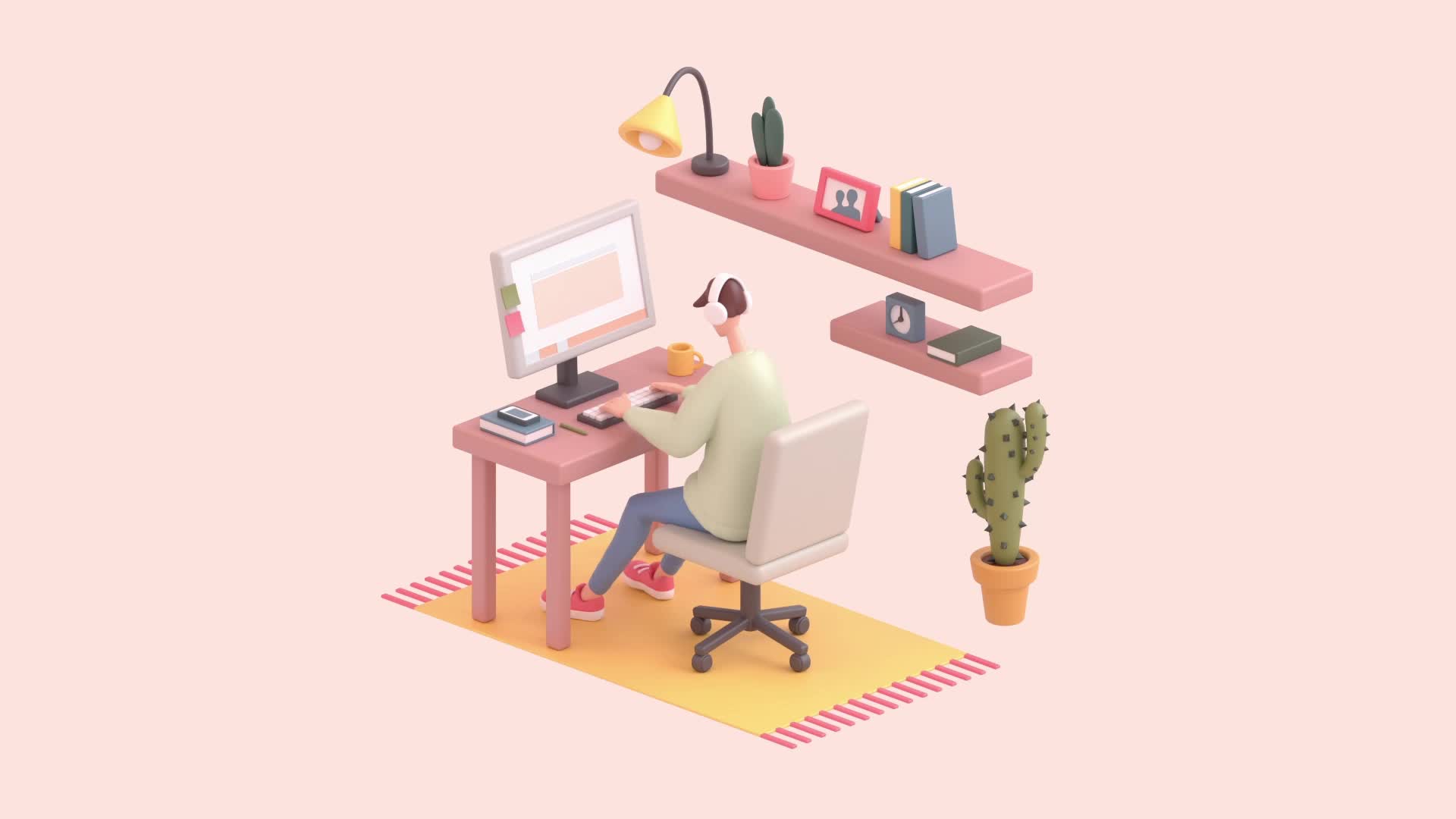 Dilemata v sociální práci
Kde jsem já
Paradigmata
Reaktivní
Terapeutické
Sociálně právní pomoc
Reformní 
Proaktivní
Edukační
Podpora funkční komunity
Pacient, klient, uživatel – změna přístupu
Maximální míra kontroly
Pacient = diagnóza evidence base medicine (na důkazech založené medicíně). Léčíme diagnózu.
Pojem pacient používáme i u zdravých lidí – těhotné ženy, LDN – kde selhaly soc. služby, nedostatečnost rodiny…
Lingvisticky – odborný jazyk – známka moci
Architektura – sterilní neosobní prostředí,
Sociální pozadí – sociální pracovníci, pracovníci lidskoprávních organizací, zástupci ombudsmana, občané minoritního etnika a podobně.
Pacientské pozadí – jsme v roli pasívního příjemce pomoci, jdu do opravny, personál dělá maximum věcí za nás
Klient – máme kontrakt, vzájemný závazek
Uživatel – jsem ten, kdo užívá, využívá nabídky – kde jsou pobytové služby? Závislost na službě – z pohodlnosti, jako cíl sociální práce
Zákazník – najímám si službu, přináší zisk
Abonent – předplatitel, jen tehdy kdy chce – nejistota příjmu organizace

- Koho vybírám jako odběratele služby v kazuistice?
Úrovně sociální práce - kazuistika
Mikropraxe = práce s jednotlivcem (poradenství)
Mezopraxe = práce s rodinou či skupinou (do 10 až 12 lidí) – komunitou - terapeutickou 
Makropraxe = práce s komunitou – více než 12 osob, části měst, komunitní plánování, práce s vyloučenou lokalitou a podobně.
Dilemata
Dilema – není jasné řešení
Všechna řešení mají svá pro a proti
Jen z pohledu v budoucnu, můžeme chápat důsledky
Sociální fungování - Barlettová
Jádrem konceptu je představa, že lidé a prostředí jsou v permanentní interakci, přičemž prostředí klade na člověka určité požadavky a člověk je nucen na ně reagovat.
Mezi požadavky prostředí a člověkem musí být navozena určitá rovnováha – když není – role sociální práce.
Přičemž není důležité, zda je nedostatek na straně klienta, či zda jde o problém na straně sociálního prostředí, které vytváří nezvládnutelné požadavky.
Příklad – požadavkem ekonomiky je maximální zaměstnanost, požadavkem občana je minimalizovat zaměstnání a maximalizovat volný čas
Nosné dilema SP
Podporovat / kontrolovat
Kontrola :
Příjemce podpory
Funkční části společnosti – OSVČ, zaměstnavatelé
Kontrola pomáhajících
Podpora:
Znevýhodněných
Pracujících a společensky fungujících podle zaběhlé normy
Kontrola vs. podpora
Problém nebo řešení – Dalet
Dalet je česká společnost zabývající se koučováním, terapii, supervizi a vzdělávání.

Řešení je jedno, kde problém vznikl. Zaměření na zdroje pomáhající ke změně.
Skupiny
Minulé úspěchy

Přítomné zdroje

Budoucí možnosti
Kontrola vs. podpora
Sociální pomoc, sociální kontrola a rozvoj zdraví v partnerských vztazích  – Kieran T. Sullivan and col.
Tento autor se svým týmem se zabýval sociální pomocí a sociální kontrolu u osob dlouhodobě nemocných v souvislosti s jejich partnerskými vztahy. 
V tomto kontextu rozlišují pozitivní a negativní sociální kontrolu.
Negativní sociální kontrola je nám všem nějak jasná – kontrolujeme dodržování léčebného režimu všemi dostupnými nástroji – laboratoř, magnetická rezonance – jen v souvislosti s pacientem jako jednotlivcem.
Pozitivní sociální kontrola – je využití partnera pro motivaci k léčbě. Zapojení partnera do systému pomoci se nám jeví spíše jako podpora. Motivující a motivovaný partner pro léčbu je kontrolním mechanizmem.
Kontrola vs. podpora
Umění pomáhat – Ivan Úlehla
Pro Úlehlu je dilema sociální pomoci a kontroly, záležitostí dynamické změny, která je svým způsobem kontinuální. Toto dilema je ovlivňováno třemi okruhy:
Klientovy způsoby              
Pracovníkova odbornost               
Normy společnosti

Míra kontroly v závislosti na motivaci
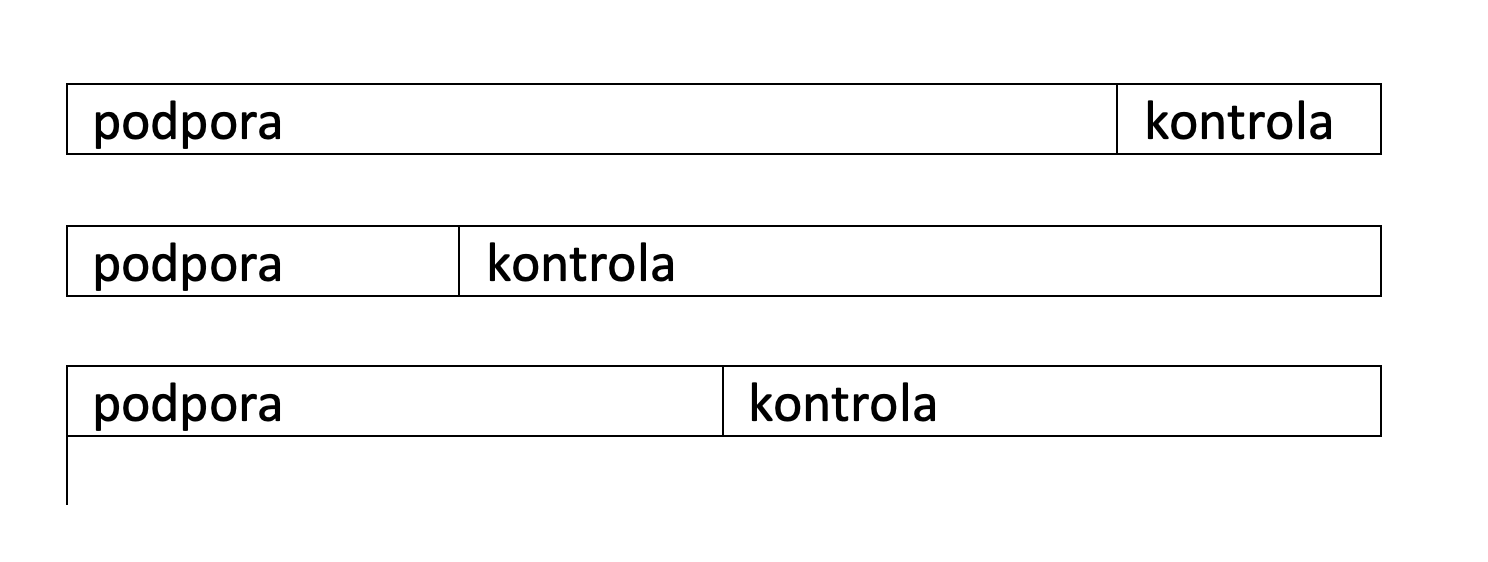 Kontrola vs. podpora
Pomoc není zboží – Gert van Der Laan
Vnější tlaky na efektivitu (stát, manažerismus) vs. strach ze zneužití moci vůči klientovi (občanská hnutí).
Emancipace klientů je možná pouze v rámci společnosti, proto nelze rezignovat na ukázňování.
Pomoc a kontrola jsou nedílnou součásti sociální práce.
Cílem sociální práce je rozvoj klienta v jeho vnitřním světě, aby potřeboval jen nutno pomoc. Emancipace klienta je možná jen v rámci společnosti, která má na svém pozadí modely a systémy ukázňování.
Kontrola vs. podpora
Lifeworld – Jürgen Habermas 
Státní struktury mají schopnost zničit přirozené prvky sociální pomoci, které stojí na sousedské pomoci, sociálních sítích jednotlivců a podobně. Lifeworld je v protikladu k oblasti kontrolované státem (statorganised).
Hledání vzájemného konsensu je postaveno na komunikační akci, která  posiluje sociální integraci. 
1. Dohoda vytvořená na argumentaci
2. Všichni účastníci jsou podporováni pro aktivní účast
3. Všechny návrhy jsou prodiskutované
4. Všichni mohou vyjádřit své postoje.
Algoritmus Peclové
Podpora – kontrola, touha po moci nebo pomoci?
11.10
Kvalita vs. Kvantita
Kvalita života – sociální kontakty, příčinná léčba, pojetí smyslu života, osobního naplnění, osobnostní rozvoj
Kvantita života – mobilita, množství prožitků, symptomatická léčba, úspěšnost


Kvalita sociálních služeb – co evaluuji? Spokojenost (může být dána možností neměnit se), rozvoj člověka, množství výkonů – vždy může být spokojený odběratel služby
Kvantita služeb a množství klientů – ztrácíme individualitu, není čas vést k osamostatnění
Kazuistika:
Senior, 85 let v domově pro seniory, mobilní, stýká se s rodinou, aktivit se účastní - ne příliš nadšeně, požádal o eutanazii 

Kazuistika II:
Rodina, bydlí 50 km od svého otce, ten ztrácí soběstačnost (82let). Přichází za sociálním pracovníkem, aby přemluvil otce ke stěhování do DPS – ve městě, kde bydlí rodina. Pohled kvality a kvantity života, co vás napadá.
Množství klientů a kvalita služby
Množství klientů – manažerismus v sociální práci, cost benefit ratio,

Kvalita služby – prodražuje službu, empowerment – osamostatňuje, práce s vyloučenou lokalitou – aby zůstali závislými na pomoci?

Jednolitost osobního postoje a postoje organizace – strategické cíle, poslání

Kvalita a kvantita života klienta
Profesionalizace vs. deprofesionalizace
Profesionální soc. práce – je vykonávána jen odborníky, splňuji vzdělávací normy
Deprofesionalizace – sociální práce je dobrovolnická činnost, sousedská výpomoc, rodinná soudržnost
Formalizace – maximální kontrola státem, institucionální služby

Deformalizace – rozvoj dobrovolnické činnosti, nestátní neziskové organizace

Domovy pro seniory a zdravotnická zařízení:
Příspěvkové organizace státu a územně samosprávných celků – vyšší platy, nižší platby, pomalé změny a reakce na prostředí
Neziskové organizace – nižší platy, větší svoboda, nelézání netradičních cest (Olomouc), pružnější reakce na prostředí a jeho změny
Obchodní společnosti – nekontrolovatelná živelnost
Formalizace - deformalizace
Profesionalizace - deprofesionalizace
Polyvalence - specializace
Materiální – nemateriální pomoc
Dilemata a rodina?